Professional Collector Training
Introduction
Students
Instructor
Background
Federal vs. Private
Collector Training
Collection process (A to Z)
Laboratories
MRO’s
Drugs being tested
Federal Regulations
Teaching Techniques
Written Exam
Department of Veterans Affairs
Background
Federal Programs
5 panel

Split specimen

Urine only

MRO required



Trained collectors


Certified labs
Private programs

 9 Panel (or more)

 Single bottle

 Urine, Hair, Saliva, Sweat

 MRO not required    
    (unless required by state law)

 No collector training required


 Non-certified labs and instant devices
Department of Veterans Affairs
Federal RegisterSubpart Overview
Subpart D – Collectors
Subpart E – Collection Sites
Subpart F – Federal Drug Testing Custody 		      and Control Forms
Subpart G – Specimen Collection Containers
Subpart H – Specimen Collection Procedure
Subpart M – Medical Review Officer
Department of Veterans Affairs
Subpart D – Collectors
Qualification Training:

All steps to complete Custody and Control Form (CCF)
“Problem” Collections (Insufficient Sample)
Fatal Flaws and Correctable Flaws
Department of Veterans Affairs
Subpart D - Collectors
Initial Proficiency:
5 Error Free mock drug screens:
one uneventful
one insufficient quantity of urine
one temperature out of range
one test where the donor refuses to sign 		the CCF
one test where the donor refuses to initial the specimen bottle seals. 
A trainer must monitor and evaluate the new collector’s 	 performance
Written Exam
Department of Veterans Affairs
Subpart D - Collectors
Refresher Training for Collectors:
At least every 5 years
Error Correction Training:
   Discrepancies- Accumulation of 5 in a twelve month period.
Fatal Flaw
3 mock drug screens to correct.
Must document that training has occurred.
No collection must be done until training is complete.
Department of Veterans Affairs
Subpart D - Collectors
Gender Requirements
Normal tests: It is permissible to collect for the opposite gender
Directly Observed Collections: Same Gender! (No Exceptions). Transgender donors are observed by a collector whose gender matches the donor’s identified gender.
Monitored Collections: Same Gender or Medical Professional
Department of Veterans Affairs
[Speaker Notes: Directly Observed Requirements: No Exceptions.  Never.  Nada.  Zilch
Monitored: May cross gender if monitor is a medical professional in the jurisdiction they are collecting (Doctor, Nurse, Physician Assistant)]
Subpart D – Collectors
Who may not serve as a collector?
The donor

Employee of the Laboratory

Co-worker from the same testing pool

Friend or relative

Immediate supervisor*
Department of Veterans Affairs
Subpart E – Collection Sites
Where can a urine collection take place?
Private

Secure

Water for hand washing

Work area – Materials needed
Department of Veterans Affairs
Subpart F- Federal Custody and Control Form (CCF)
Which form is to be used to collect a specimen for VA employees?
2021 Federal CCF, for current and potential employees of the VA.
Old forms are no longer acceptable.
Department of Veterans Affairs
Federal CCF: Step 1
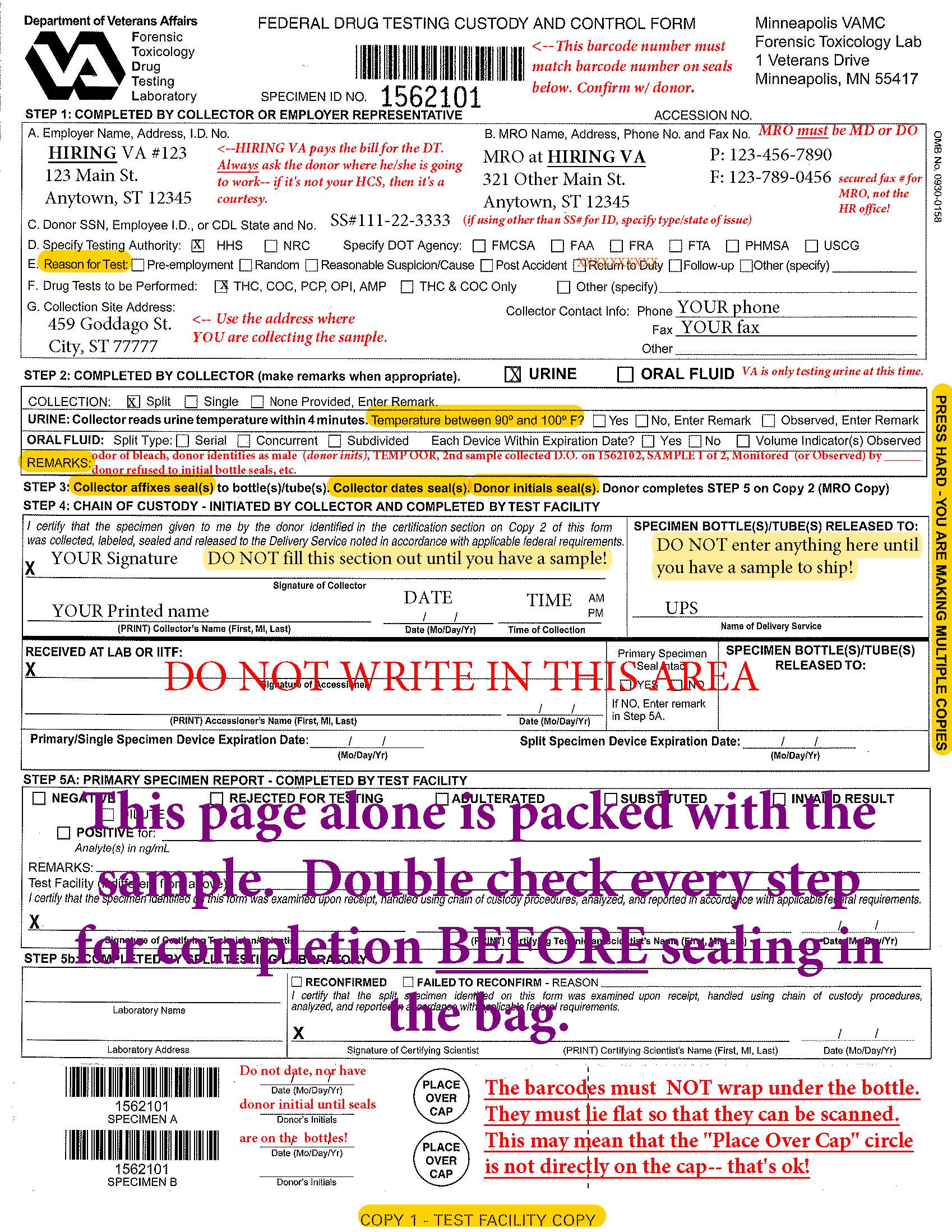 A. Employer Name and Address
B. MRO Name, address, phone, or Fax
C. Donor ID *if DL is used, include the State
D. Testing Authority
E. Reason for Test
F. Drug Tests to be performed
G. Collection Site Address
Department of Veterans Affairs
[Speaker Notes: VA is in a random pool administered by HR.  They do 1 Last Chance agreement with any self admittance.  Safe Harbor.]
Federal CCF: Step 2
Completed by Collector-URINE
Temperature- choose applicable option
Specimen Collection- VA only allows SPLIT URINE SAMPLES. ORAL FLUID is not used for testing at this time. 
Observed Collection (enter remark as needed)
Department of Veterans Affairs
Federal CCF: Step 4
Signature of Collector
Printed name of Collector
Time
Date
Specimen Bottle Release
Department of Veterans Affairs
[Speaker Notes: Donor may refuse to offer any of this information.  Collector must write in the donor name (minimum)]
Federal CCF: Step 5
Donor certification
Donor prints their name
Donor signs their name
Places Date and DOB
Department of Veterans Affairs
Subpart G – Specimen Collection Containers
A single-use collection 
container/cup capable of 
holding up to 55mL
Two bottles which can be 
sealed for transport, one must 
hold 35 mL and one must hold 
at least 20 mL
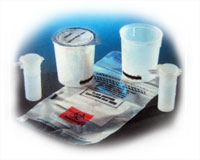 Department of Veterans Affairs
Prior to Specimen Collection Procedure
Place this sign outside of the interview room
Department of Veterans Affairs
Prior to Specimen Collection Procedure
Read to Donor Before Starting the Interview
Department of Veterans Affairs
This privacy notice should be on display in the interview room. It is on the back of the donor copy.
Department of Veterans Affairs
Subpart H – Specimen Collection Procedure
Introduction
Be Polite
To the point
Identification
Government Issued, 
Company Issued, Passport (If SS# not used indicate type (“DL# with State”, “Passport #” etc.)
Federal Agency Representative
Initiate the CCF
Choice of Drug Testing Kits
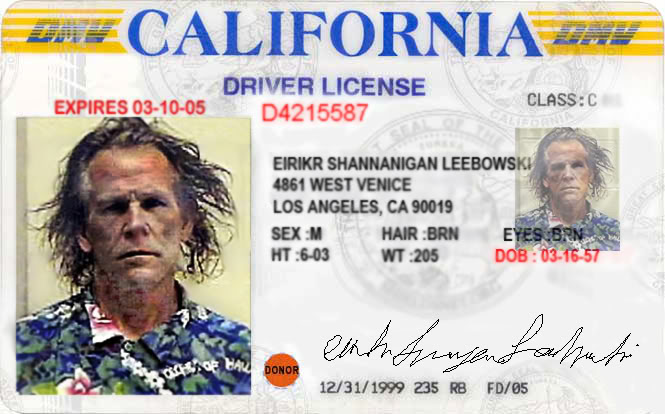 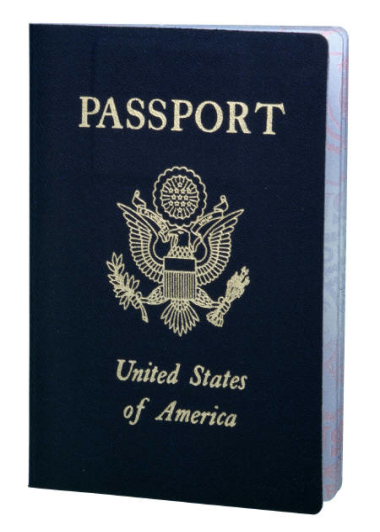 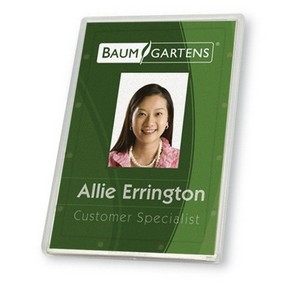 [Speaker Notes: Act out good intro, bad intro and lax intro
To the point – Exemplify – do not muddy the water
Identification: HHS Collector Handbook 6]
Collection Procedure
Secure the donor
Outerwear
Pockets
Refusal to comply is
refusal to test
Donor may ask for an itemized
receipt for items stored in locker.
This is ok, but DON’T offer it if it 
isn’t requested!
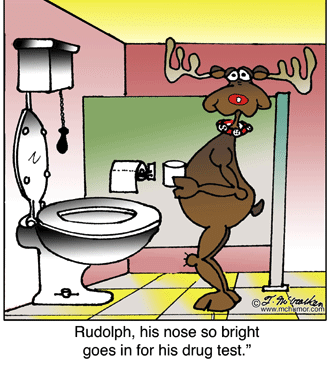 Notice: No hats, coats, or bulky pockets
Department of Veterans Affairs
Collection Procedure
Secure the collection site	
Must secure all water sources

Toilet water blue

Remove or secure all soaps, other 
    potential adulterants

Visually check for unauthorized materials

Repeat after each collection
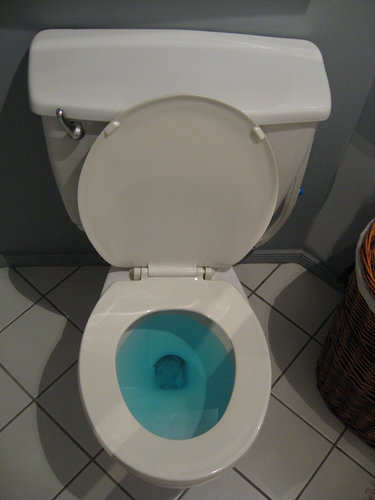 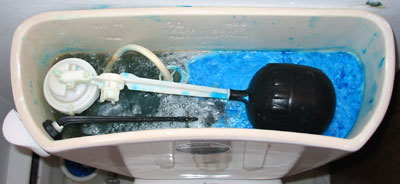 Department of Veterans Affairs
Collection Procedure
Instruction to the Donor:
Wash hands before
45mL minimum

Do not flush toilet

Exit stall as soon as possible
Do not wash hands until instructed
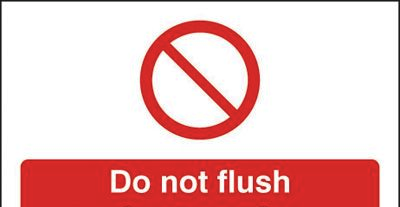 Department of Veterans Affairs
Donor Presents Specimen to Collector
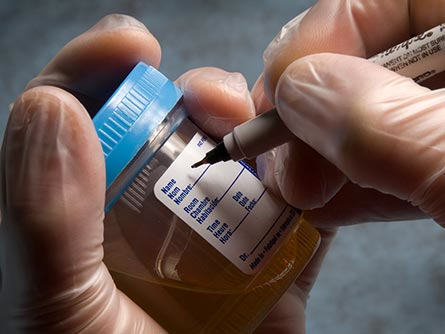 Check Temperature (90-100)
Required amount of urine
Signs of tampering
Donor to witness as you seal the specimen
Seal the specimen with tamper-evident seal
Initial and Date
Specimen Bag
Donor to Complete page 2 of the CCF
Complete Checklist
Department of Veterans Affairs
Post Collection Checklist
-Serves as a double check before mailing sample.  

-Make the process interactive with the donor.

(Good idea to print double sided with QNS form on back)
Department of Veterans Affairs
Monitored Collection
Requirements:
Same Gender or medical professional (e.g. nurse, doctor, PA, technologist, or tech licensed in the collection jurisdiction.)

May use another person to monitor

DO NOT WATCH (see Direct Observation)

Listen for sounds, watch for other evidence of tampering.

Write monitors name in remarks section of CCF if someone other than the collector.
Department of Veterans Affairs
Direct Observation
As a collector you must do a direct observation when:
A Federal Agency requests it
Positive drug test, negative dilute, adulterated, substituted, or invalid, or

Temperature out of range

Signs of tampering
Unusual color, excessive foaming when shaken, unusual odor
Department of Veterans Affairs
Direct Observation (Cont.)
**You must confer with site manager prior to proceeding with an observed collection
Explain process to donor
Donor and Collector MUST be same Gender
If not, you must use an “observer” who is the same gender as the donor (see handout); and,
If observer is someone other than the collector, complete D.O. form and write “observed by name” in remarks section. 
Transgender donor writes his/her gender in remarks and initials it..
[Speaker Notes: Inform]
Direct Observation Form
Department of Veterans Affairs
Direct Observation (Cont.)
Use remarks section of CCF to create forensic tie
		Example:
		 first attempt=Temp out of range, 2nd 	    	specimen will be collected under DO,                           	Spec ID:  987645.  #1 of 2
		Second Specimen Remark:	
		1st Spec ID 987644, #2 of 2
Department of Veterans Affairs
Direct Observation (Cont.)
Direct Observation Collection Process
Same steps as normal test 

Collector enters collection room with donor
Collector watches urine exit the body and enter into the collection container
Do not use mirrors or video camera
Department of Veterans Affairs
Subpart K– Drug Testing Laboratories
Laboratories: HHS Certified
Blind Samples
Test for the following under DHHS
THC (Marijuana)
Cocaine
Phencyclidine (PCP)
Opiates (includes oxycodone, oxymorphone, hydrocodone, hydromorphone
Amphetamines (includes MDMA & MDA)
Department of Veterans Affairs
DIRECT OBSERVATION COLLECTION
Department of Veterans Affairs
Subpart M– Medical Review Officers
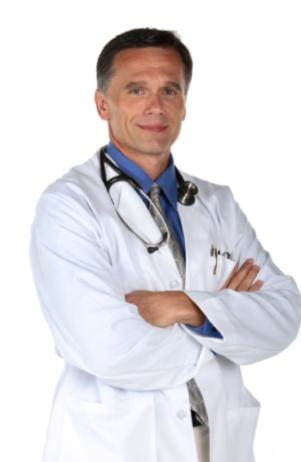 Qualifications
Licensed Physician with knowledge 
regarding the pharmacology and 
toxicology of illicit drugs

Certification Training

Knowledge of Collection Procedures

Understanding of lab findings and interpreting the results.
Department of Veterans Affairs
Medical Review Officer MRO (cont.):
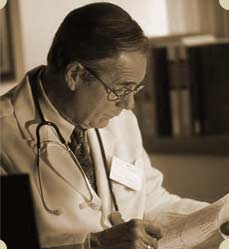 Responsibilities

The MRO is the “Gatekeeper”

Release both “positive” and “negative” results

They work for the employee/donor
Department of Veterans Affairs
Subpart N –Split Specimen Test
When, Where and How?

72-hour rule (Donor has 72 hrs to decide).

Donor request goes through the MRO.
MRO makes request to the lab

The specimen (bottle B) is shipped to another lab for additional testing
Department of Veterans Affairs
Subpart I – Problems in Drug Testing
Common problems

Refusals

Donor Fails to:
Appear
Remain at the collection site
Provide a sample (unwilling or unable)
Allow “observer” or “monitor” to perform duties
Undergo medical evaluation
Cooperate with process
Department of Veterans Affairs
What to do with Refusals?
Action Items
Notify the Agency’s HR representative by telephone as soon as possible

Document “REFUSAL to Test” on CCF

Send all copies of Federal CCF to the Agency’s designated representatives
Department of Veterans Affairs
Insufficient Sampleaka “Shy Bladder”
This form should be filled out and used as a worksheet in situations where the donor does not provide at least 45mL on the initial attempt.  Attach to and file with Collector Copy of CCF
Department of Veterans Affairs
Collector Errors
If you make an error you should:
Make a line through the erroneous information, leaving the original info legible

Write the correct info near the original annotation

Initial and date the change

Submit an MFR if sample is already sealed
Department of Veterans Affairs
Memorandum for the Record
MFR should be filled out as soon as it is discovered that an error was made. Send to Tox lab and MRO. Attach original to collector copy.
Department of Veterans Affairs
Correctable Flaws
1. Collector failed to sign: Collector submits memo stating that he/she was the collector, and it was an oversight.
2. Forms: specimen submitted on a non-Federal or expired Federal CCF. Collector sends memo explaining why incorrect form was used and ensures all required information is contained.
Both types must be corrected within 5 business days or specimen is rejected.
Department of Veterans Affairs
Fatal Flaws
1. Specimen ID on seal does not match ID on CCF, or is missing on one or the other. 
2. Bottle seal is broken or shows evidence of tampering on primary bottle AND Bottle B cannot be re-designated as primary specimen.
3. Collector’s printed AND signed name are omitted on the CCF.
4. Primary specimen is QNS and Bottle B cannot be re-designated as primary specimen (QNS, seal broken, etc.)
Testing process ceases, specimen is rejected.
Department of Veterans Affairs
Marijuana (THC)
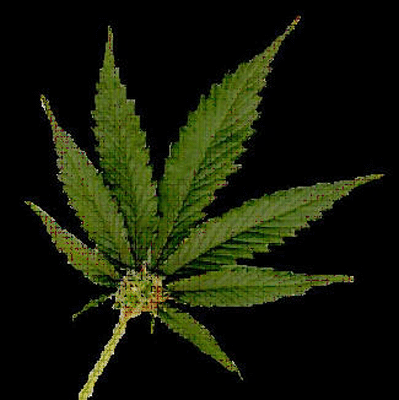 Physical Effects
Red Eyes 
Increased Heart Rate 
Dry Mouth 
Increased Appetite
Strong Odor
Unexplained emotional responses (uncontrollable laughter)
Behavioral 
   and Performance Effects
Impaired Short-Term Memory 
Impaired Reaction 
Reduced Concentration 
Respiratory Problems 
Distorted Time and Distance
Distorted 
	Vision
Department of Veterans Affairs
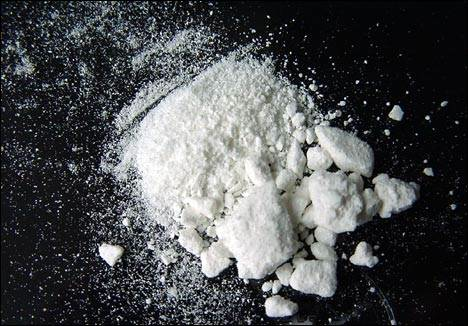 Cocaine
Physical Effects
Euphoria 
Increased Respiration and Heart Rate 
Dilated Pupils (large)
Distorted Vision
Visual and Auditory Hallucinations
Behavior
    and Performance Effects
Overreaction
Easily Irritated
False Security
Attention Deficiency
Anxiety 
Depression
Department of Veterans Affairs
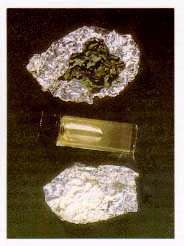 PCP
Physical Effects
Increased Heart Rate
Increased Blood Pressure
Impaired Speech
Hallucinations 
Sweating and Flushness
Loss of Coordination
Dizziness
Numbness
Behavioral 
    and Performance Effects
Changes in Perception
Sense of Invulnerability
Impaired Coordination
Unrealistic Sense of Strength
Violent Outbursts
Paranoia
Department of Veterans Affairs
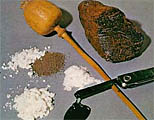 Opiates
Physical Effects
Relaxation 
Increased Pain Tolerance 
Decreased Pupil Size 
Cold-Moist-Blue Skin
Weight Loss
Bruising and Scabbing (injection site)
Behavior 
	and Performance Effects
False Security
Intoxication displays similar to those of “being drunk”
Inability to Concentrate
Vision Distortion (decreased pupils)
Extreme “highs” and “lows”
Excessive Fatigue
Department of Veterans Affairs
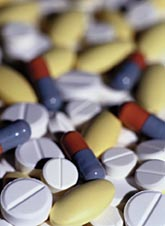 Amphetamines
Physical Effects
Unrealistic Alertness
Dilated Pupils 
Dry Mouth
Euphoria
Weight Loss/Decreased Appetite
Changes in Hygiene
Increases in Physical Activity
Nervous “Ticks”
Behavior 
     and Performance Effects
Irritability
Over-estimation of Abilities
Apparent Loss of Abilities
Paranoia
Volatile Moods
Aggressiveness
Department of Veterans Affairs
Conclusion
Things to remember

Collect specimens as you would want your specimen collected.

Inspect the collection sites regularly

Double check all CCF’s before sealing them

Remember to be a “collector” when you are a collector.
Department of Veterans Affairs
Question & AnswerMock CollectionsWritten Exam
Department of Veterans Affairs